My Mathematician
Jae Won Shin
Biography (Young Life)
Born Jan 25, 1736 in Turin, Italy.
Poor family.
Different plans for his future when growing up.
[Speaker Notes: Given name Giuseppe Luigi.
He later attributed his family’s lack of wealth for his later success saying, “If I had been rich, I probably would have not achieved my position in mathematics. And in what other activity would I have achieved such success?”
Incidentally, in the family’s original plan my mathematician was destined for a career as a lawyer, and at the age of 14 he entered the university in Turin. However he soon transferred to the Royal Artillery School, in connection with his increasing interest in mathematics.
At 19 he was a professor at this school.]
Biography (Adult Life)
Talked with other famous mathematicians of the time.
Began making contributions to mathematics of his own.
Left Italy in 1763 to go to England but returned after illness.
Was invited to come to Berlin in 1766.
Moved to Paris in 1787.
Out of seventy seven years, he had spent the first thirty in Turin, then twenty-one in Berlin and twenty-six in Paris.
[Speaker Notes: Made contact with Leonhard Euler and talked about increasingly complex formulations of problems and extremal problems
He validated Euler’s claim about the string equation which addresses the equation of a vibrating string.
He did not enjoy his return to teaching mathematics at a military school and yearned for a position elsewhere.
He was invited to come to Berlin by Euler and d’Alembert and stayed in Berlin till 1787.
He was then offered a position in the French Academy of Sciences and stayed there until his death.]
French or Italian?
Born in Italy
Italian parents
Italian education
Started his career in Italy
Never returned to Italy
Only accepted positions in either Berlin or Paris
Was granted dignity of the court by Napolean
Mainly wrote in French
[Speaker Notes: There have been debates about whether he should be considered an italian or frenchmen.
In the end, he was more interested in mathematics and only obeyed the laws of whichever country he was in so that he could continue his studies unhindered.]
Biography (Later Life)
May have not enjoyed praise
Became depressed
End results at the end of his life
Principle of least action
Propagation of Waves
Vibrating Strings
Solution of partial differential equations
Started the δ notation
Invented Calculus of Variations
[Speaker Notes: After he wrote his most famous work, Mechanique analitique, he became very depressed and could not continue much mathematic research.for a while.]
One of his mathematical results
Found in what is considered to be his greatest contribution, Mechanique Analitique 

Introduced a mathematical approach in the framework of statics in order to determine the general solution of a problem with constraints.

General form:
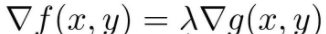 [Speaker Notes: Statics is the subdivision of mechanics that is concerned with the forces that act on bodies at rest under equilibrium conditions]
References
Sarton, G. (1944). Lagrange's personality (1736-1813). Proceedings of the American Philosophical Society, 88(6), 457-496.
Caparrini, Sandro. “The History of the Méchanique Analitique.” Lettera Matematica, vol. 2, no. 1-2, 6 June 2014, pp. 47–54., https://doi.org/10.1007/s40329-014-0043-3. 
Gindikin, S. G. “Joseph Louis Lagrange.” Tales of Mathematicians and Physicists, Springer, New York, 2007, pp. 213–245.